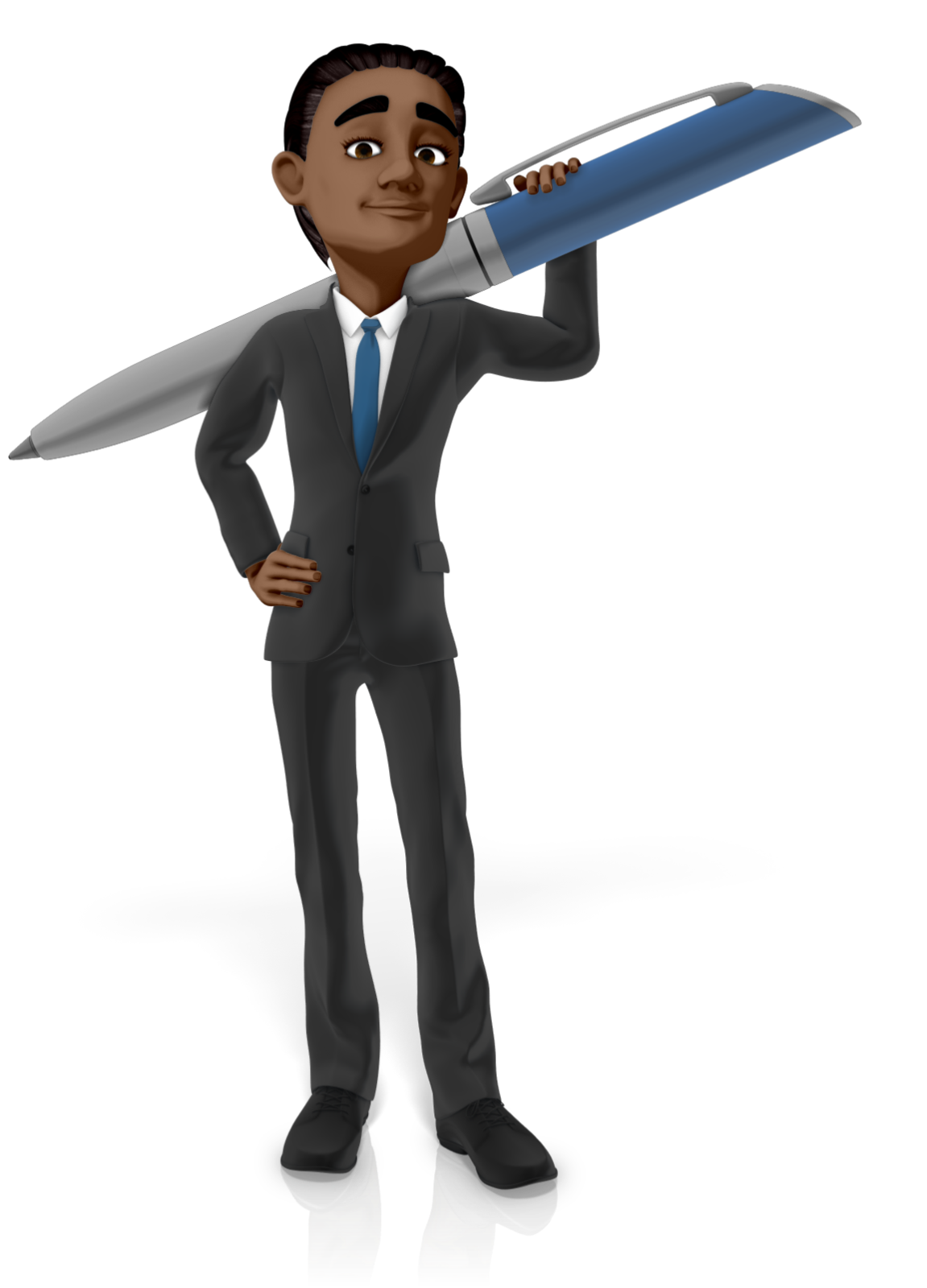 Comp
Amended Returns
Comprehensive Lesson
Pub 4012 – Tab MPub 4491 – Lesson 33
Videos:  Part 1  and  Part 2
[Speaker Notes: Note that it is more difficult to practice amending a return using TaxSlayer Practice Lab because original information does not come forward unless the return has been E-filed.  

When return being amended available in TaxSlayer (see video Part 1)
When return being amended not available in TaxSlayer (see video Part 2)]
Message to Idaho Tax Aide Counselors
Amended Returns
Comp
Returns amended on Form 1040-X 
Amend returns for current and previous three years only
Amended returns
Beginning 2019 most returns originally e-filed can now be e-filed  
If original return was E-filed (with some exceptions)
Years prior to 2019 must be mailed
Preparer & QR must be certified for year amending
3
NTTC Training – TY2021
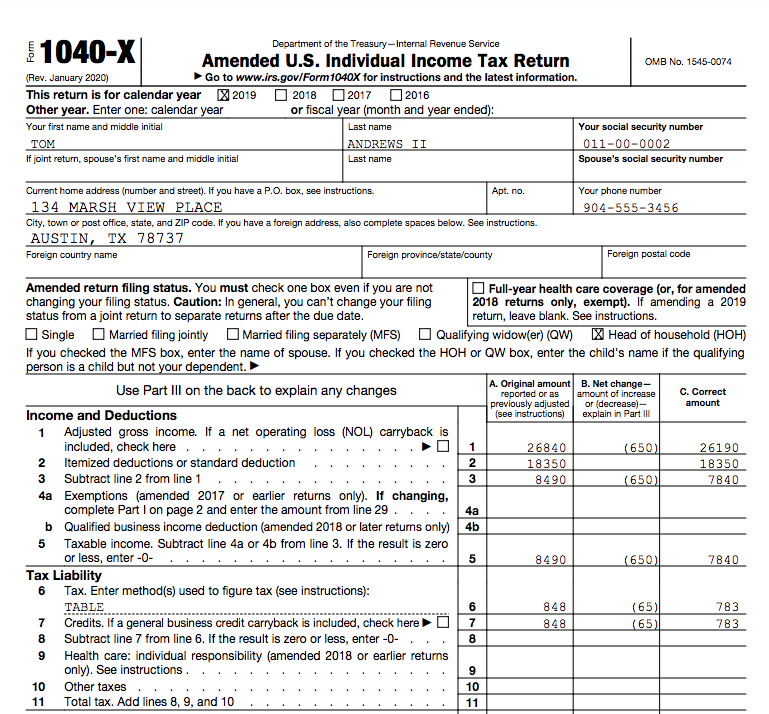 Comp
Column A:
Original amounts

Column B:
Net changes

Column C:
Corrected amount
Form 1040-X
4
NTTC Training – TY2021
[Speaker Notes: TaxSlayer enters correct year amending

Column A amounts must be original OR as previously adjusted, either by the IRS or previous amendment]
Reasons to Amend
Comp
Something reported incorrectly or omitted from original return
New or corrected information received by taxpayer
Errors (other than math errors that IRS will correct)
Missing 2020 credits if IRS failed to correct those AGI related reductions (from subtracting out 2020 UCE)
Taxable Social Security or Itemized Deductions
Credits  (Retirement, CTC, CDCC, EIC, PTC)
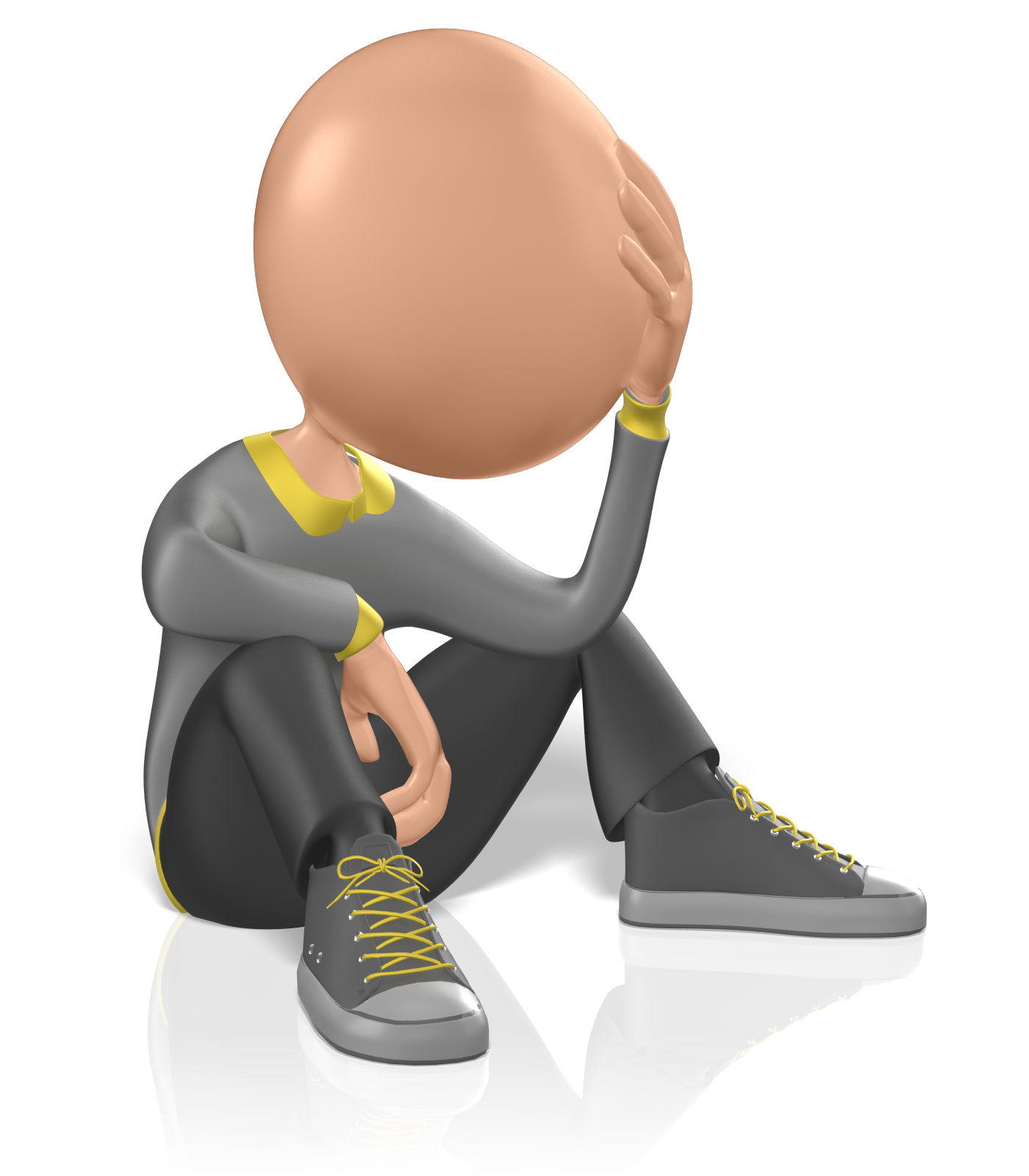 5
NTTC Training – TY2021
[Speaker Notes: Amendment may be requested by taxpayer, but if the taxpayer brings in last year’s return do a quick sanity check on it to look for high consequence errors.   Examples:   Filing status, credits, and adjustments
We will do a practice QR on one of the returns in NTTC Workbook at the end of this lesson and amend the return]
Do Not Amend
Comp
Do not amend return if
Math errors 
IRS will correct them and send a notice
IRS is using their math error authority to correct Unemployment Compensation exclusion and APTC forgiveness on TY20 returns
IRS has requested taxpayer provide missing schedules/forms
Taxpayer should respond per notice
Example: If taxpayer did not reconcile APTC they get a letter
6
NTTC Training – TY2021
[Speaker Notes: Do not need to amend return only to respond to IRS notice. May want to amend for other reasons but amending to agree with IRS notice is not necessary. 
Math errors using tax software rare ... but possible.]
Caution When Amending 2020 Returns
Comp
New
Review the printed original return for either:
Unemployment Compensation Exclusion (UCE)
Advanced premium tax credit repayment forgiveness (APTC)
IRS adjustments made during mid-year will not show on the original E-filed return
Ensure these adjustments are included in TaxSlayer before amending a 2020 return
UCE and APTC adjustments should have been completed by year end 
Verify credits (such as EIC) that TP is now qualified for with UCE subtracted from AGI
7
Amending in TaxSlayer
Comp
If original return recently filed
Wait until IRS processes original return before submitting amended return
Except file by April 15 if balance due to avoid interest due
8
NTTC Training – TY2021
Comp
Amending in TaxSlayer
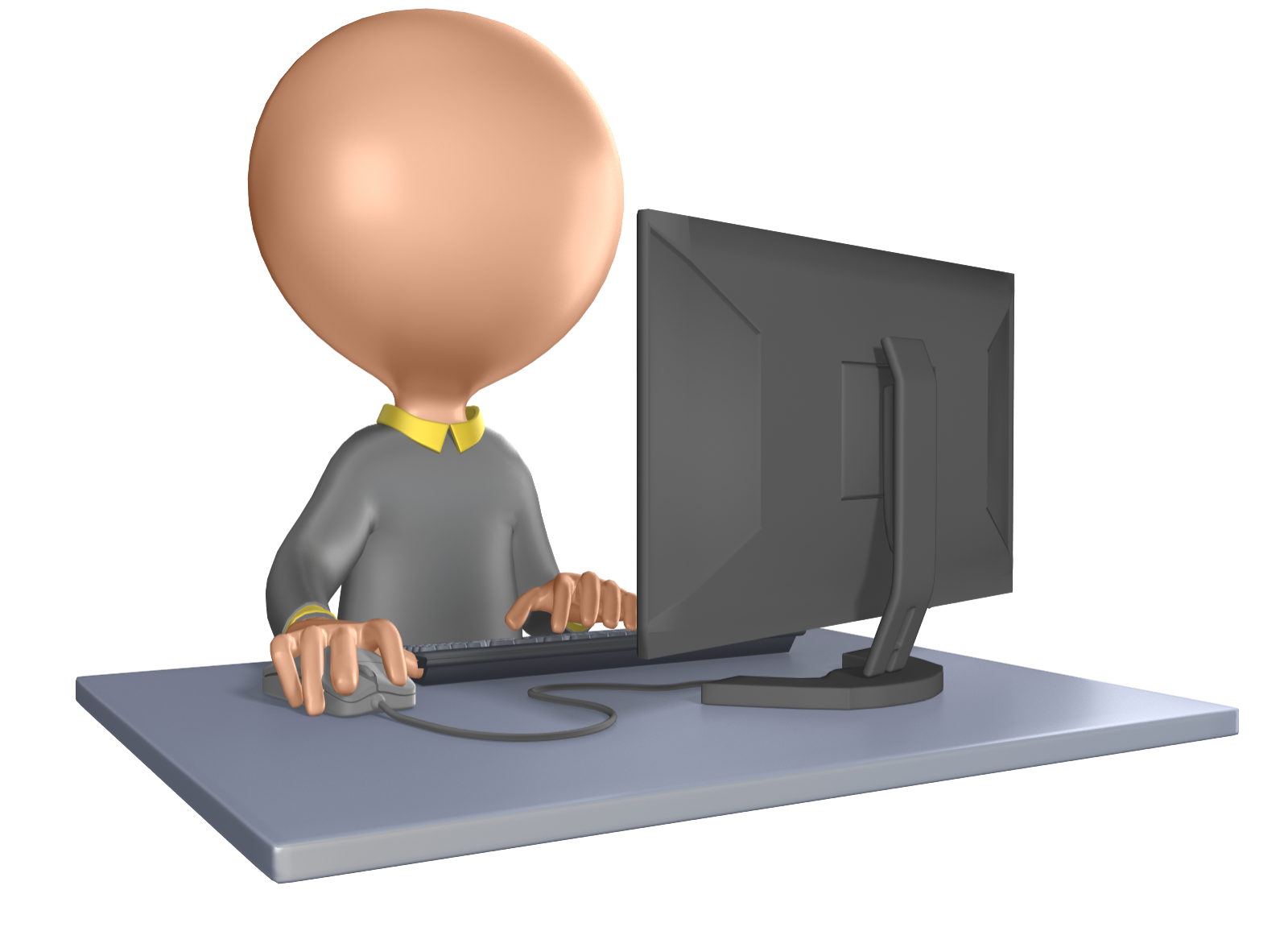 Steps 1 – 5
TaxSlayer  Amended Tax Return Menu
10
NTTC Training – TY2021
Amending in TaxSlayer:  (My method)
Comp
Step 1
Must have a copy of Federal and State returns prior to amending
Print Original Copy 1040 pages 1 & 2  and Form 40 pge 2 if created by AARP Tax Aide using TaxSlayer software, or
Obtain copy of Fed and State returns from Tax Payer
11
NTTC Training – TY2021
Amending in TaxSlayer:  (my method)
Comp
Step 2   (before clicking on “AMEND RETURN”)

Start process with corrected federal & state returns
If the original return is in TaxSlayer, make corrections
If the original return was created elsewhere, duplicate the original information in TaxSlayer & make corrections
12
NTTC Training – TY2021
[Speaker Notes: It is not necessary to duplicate the original return in TaxSlayer – this may be impossible if the original return has errors.  However, it is best practice to enter everything from the original return first as a check that nothing was missed, then add the changes.]
Amending in TaxSlayer: (my method)
Comp
Step 3
Click on 20XX Amended Return in left menu in TaxSlayer




1040-X column C will be created.  Columns A & B remain blank
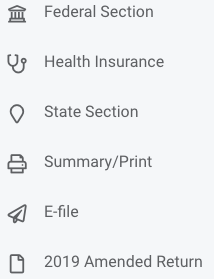 13
NTTC Training – TY2021
[Speaker Notes: Access taxpayer's original return (or previously adjusted return) in TaxSlayer. Verify you are amending the most recent return. 
Then click on 20XX amended return from TaxSlayer menu (left side of screen)]
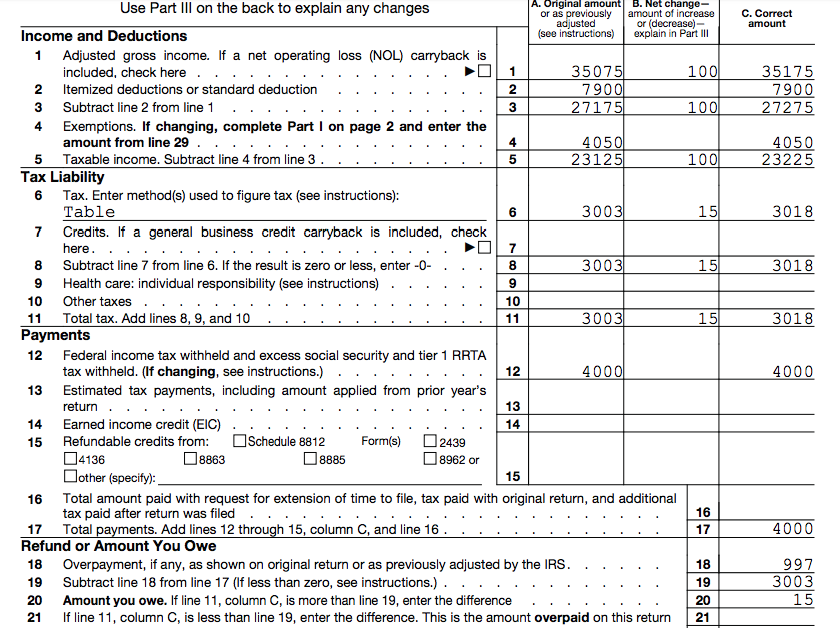 Comp
Form 1040-X
14
NTTC Training – TY2021
Amending in TaxSlayer:
Comp
Step 3 (cont.)
Using the printed copy of original (or previously adjusted) return
Enter or verify all amounts requested – this creates Column A Form 1040-X
Click on blue link for location of amount requested
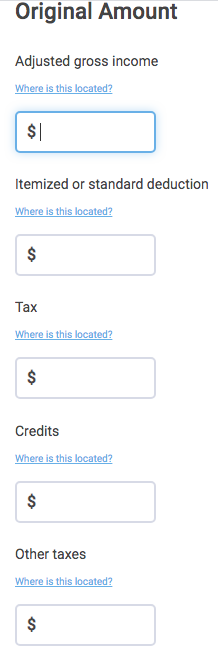 15
NTTC Training – TY2021
[Speaker Notes: The amounts entered on this screen become Column A Form 1040-X]
Amending in TaxSlayer:
Comp
Step 3 (cont.)
If not adding or removing dependents, uncheck this box
Check the box when adding or removing dependents 
enter number of dependents claimed on original or previously adjusted return in appropriate box
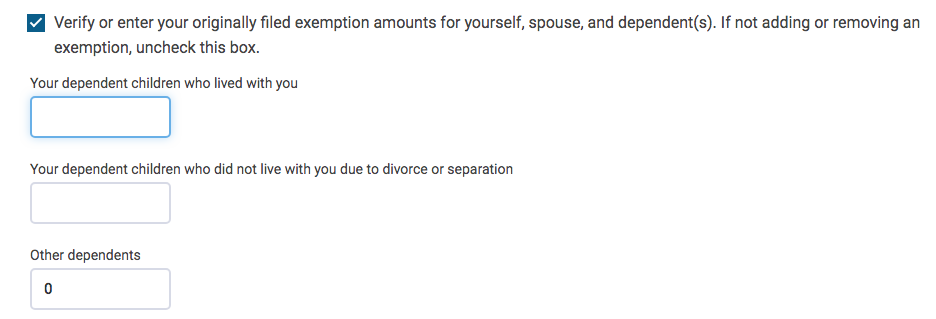 16
NTTC Training – TY2021
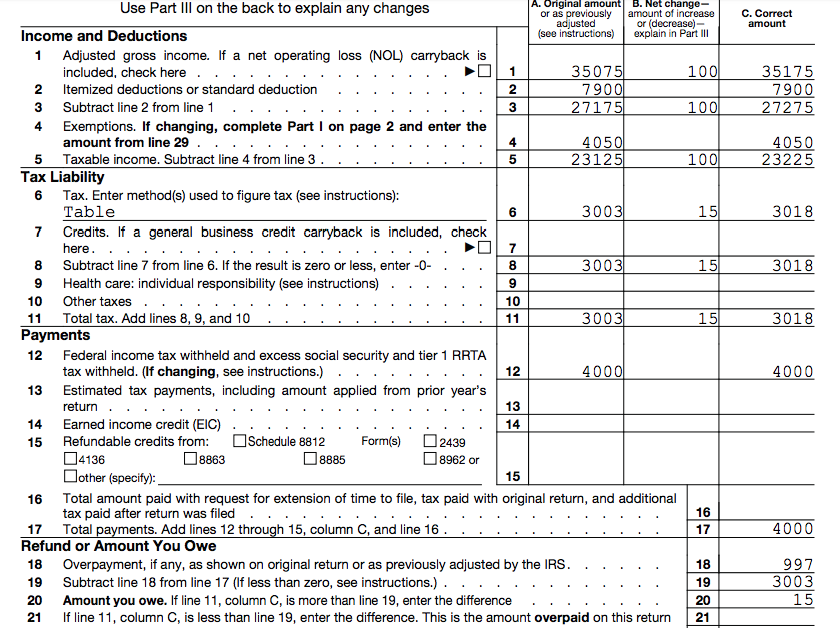 Comp
Print Form 1040-X
17
NTTC Training – TY2021
Amending in TaxSlayer
Comp
Step 4
View 1040-X for accuracy
Explain all changes
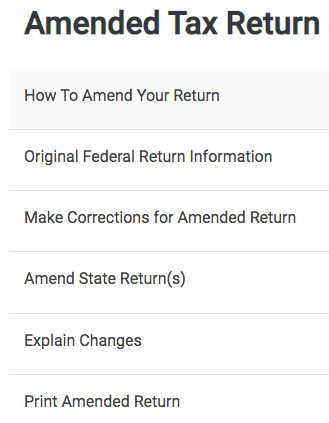 18
NTTC Training – TY2021
Amending in TaxSlayer—Explanations
Comp
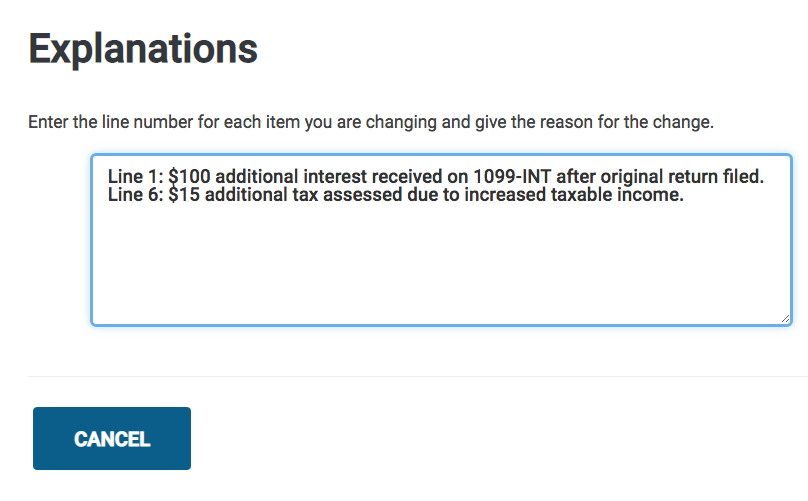 19
NTTC Training – TY2021
Amending in TaxSlayer:
Comp
Step 5
Click on Amend State Return (if the state return is affected)
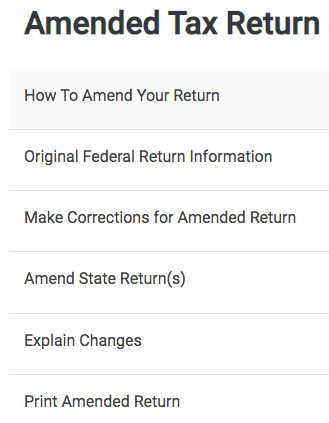 20
NTTC Training – TY2021
Amending the Idaho Return  (Summary)
Print or obtain a copy of the original filed state return
Tax refund on original return
Tax paid with the original return
Start the process with a corrected return
Click on “Amend State Return”
Tell TaxSlayer you want to amend the state return 3 more times
Provide reason for amending, then add tax paid/refunded with the original return
TaxSlayer calculates additional tax due or additional refund
Explain the changes on 1040-X page 2, then print Idaho Form 40
21
NTTC Training – TY2021
[Speaker Notes: In some cases, the federal return does not need to be amended, but use the 1040-X page 2 to explain the changes]
Amending the Idaho Return  (once)
22
NTTC Training – TY2021
[Speaker Notes: In some cases, the federal return does not need to be amended, but use the 1040-X page 2 to explain the changes]
Amending the Idaho Return  (twice)
23
NTTC Training – TY2021
[Speaker Notes: In some cases, the federal return does not need to be amended, but use the 1040-X page 2 to explain the changes]
Amending the Idaho Return  (thrice)
Answer “YES”
24
NTTC Training – TY2021
[Speaker Notes: In some cases, the federal return does not need to be amended, but use the 1040-X page 2 to explain the changes]
Amending the Idaho Return  (at last)
Add refund or tax paid
-- Select –
Federal Audit
Capital Loss Carryback
Federal Amended
Other
25
NTTC Training – TY2021
[Speaker Notes: In some cases, the federal return does not need to be amended, but use the 1040-X page 2 to explain the changes]
Step 6: Printing Amended Return
Comp
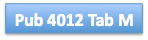 Print Form 1040-X and all new and any changed forms or schedules 
If mailing, print two copies plus an additional Federal copy if needed for state amendment
Print from Amended Tax Return screen
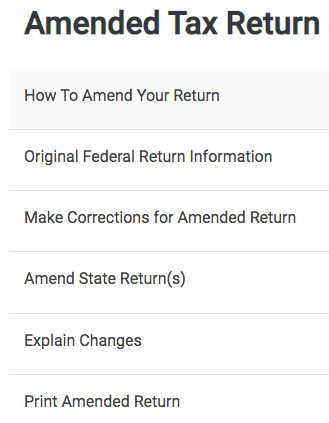 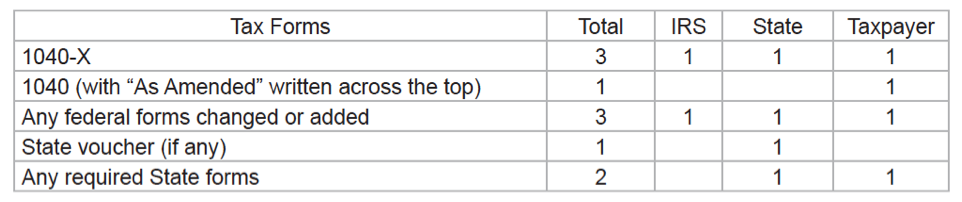 26
NTTC Training – TY2021
[Speaker Notes: Chart found in Pub 4012, Tab M

Two copies: one for federal and one for taxpayer – additional copy for state if needed

For example: If 1040X includes Schedule A itemized deductions with medical expenses, include a copy of Schedule A in packet if AGI has changed]
Where do you send federal amended returns?
27
NTTC Training – TY2021
Finding Correct Address for Idaho Amended Returns
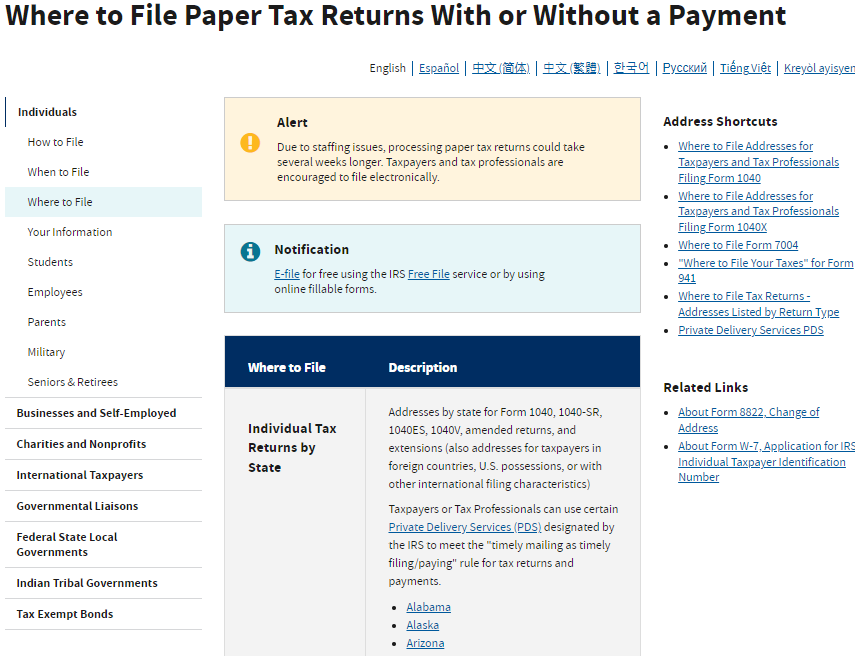 Statute of Limitations – Refund
Comp
Taxpayer time to file for refund later of:
3 years from original due date or actual date filed if later
2 years from date tax was paid
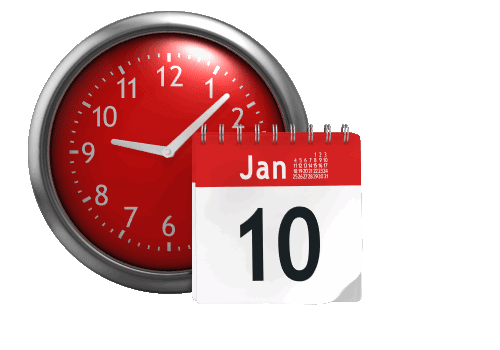 29
NTTC Training – TY2021
Amended Returns
Comp
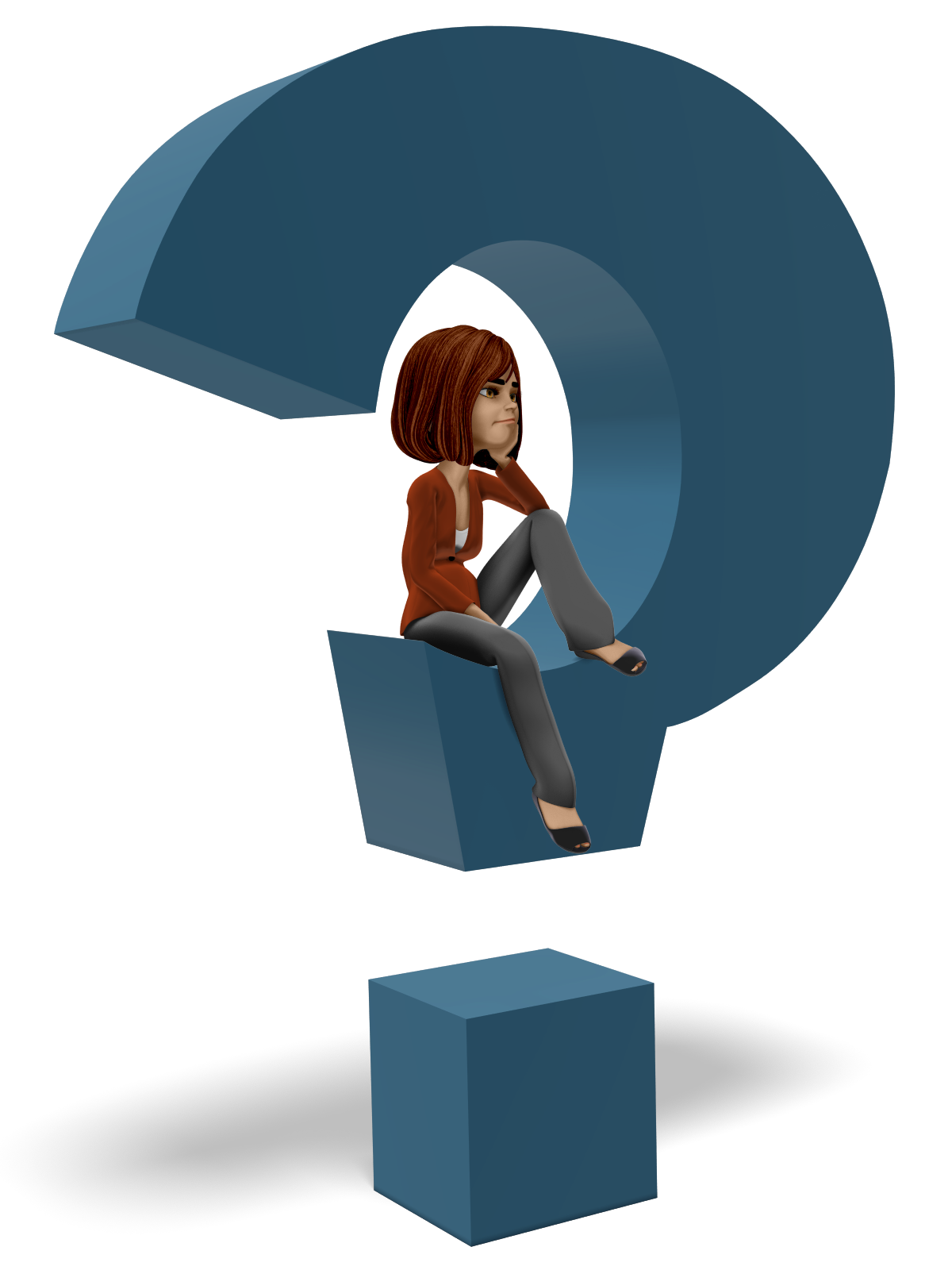 Comments ...
			                                  Questions?
30
NTTC Training – TY2021
Time to Practice   (NTTC Workbook page 58)
1.  Identify any errors (Quality Review Karen Chambers)
2.  Treat the return as if it was 2020 information (because state menus not yet available for 2021)
3. Amend the Federal and state returns
31
NTTC Training – TY2021
Karen Chambers  - NTTC Workbook – page 58
Take a couple of minutes

Do a Quality Review 

Identify any errors

Amend Federal Return

Amend State Return
32
NTTC Training – TY2021